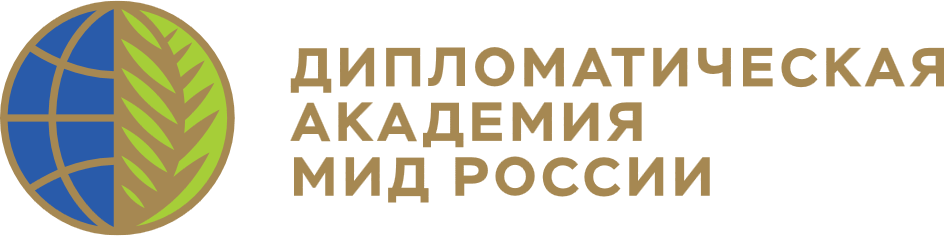 Системные риски цифровизации экономики и создания смарт-филиалов банков (международные аспекты)
Логинов Борис Борисович
к.э.н., профессор кафедры Мировой экономики
Дипломатической академии МИД РФ
Проблемные места цифровизации, создающие риски совершения преступлений-предикатов и ОД/ФТ
низкая степень готовности и унификации правового и технического инструментария в странах мира
недостаточный уровень доверия и практического взаимодействия между правоохранительными органами разных стран по борьбе с киберпреступностью
низкая финансовая цифровая грамотность 
международное санкционное противостояние, вовлекающее в систему рисков, надзора и борьбы с ОД/ФТ субъектов, которые не являются преступниками
Документы, которые требуются для открытия банковского счета, % от 124 юрисдикций
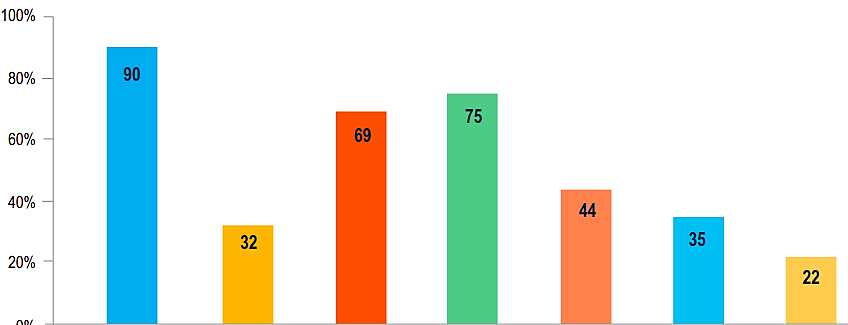 Выданный государством документ


Любая форма идентификатора


Доказательство гражданства или юридического статуса

Доказательство местопроживания (адреса)

Доказательство наличия дохода


Доказательство наличия работы 


Другие документы
Source: 2017 Global Financial Inclusion & Consumer Protection (FICP) Survey, WBG. 124 jurisdictions participated in the survey
Смарт-филиалы банков – новая форма банковской деятельности
За последние 10 лет в США закрылось 10 тыс. территориальных банковских офисов, 
в среднем по 3 филиала в день
Страновые различия в развитии цифрового банкинга, в % от клиентской базы
Источник: A bank branch for the digital age. Global Banking. McKinsey. July 2018.
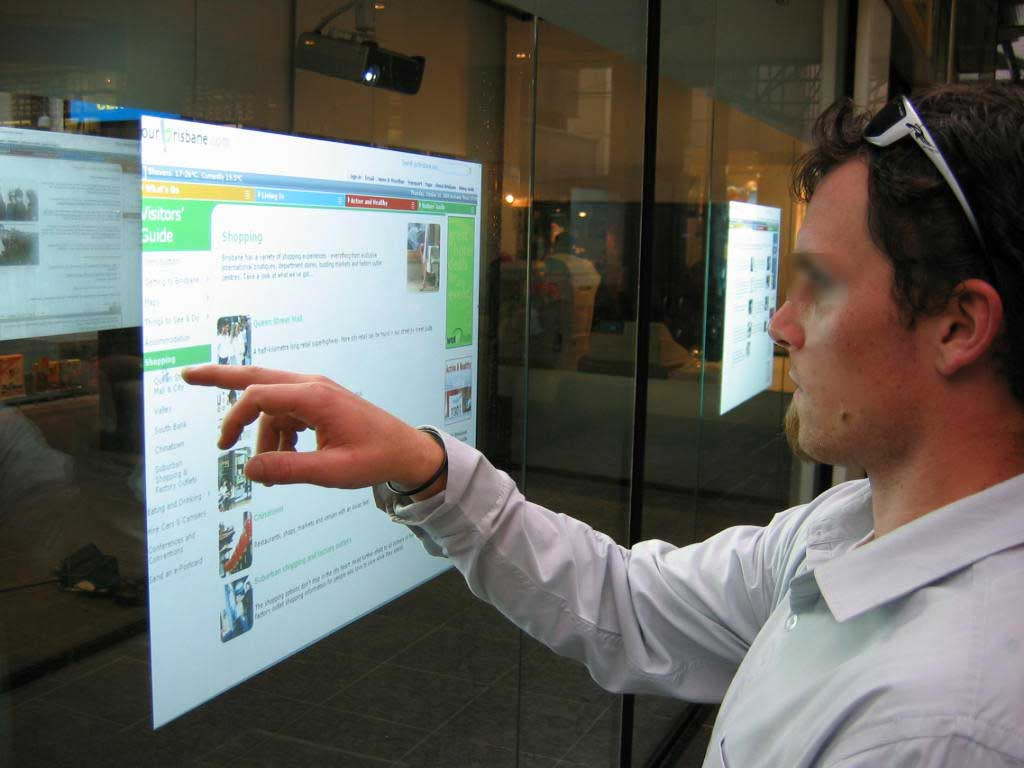 Цифровой филиал банка включает:
Интерактивные видеопанели
Цифровая очередь
Киоски самообслуживания
Виртуальный помощник с искусственным интеллектом
Дисплеи, приковывающие интерес клиента
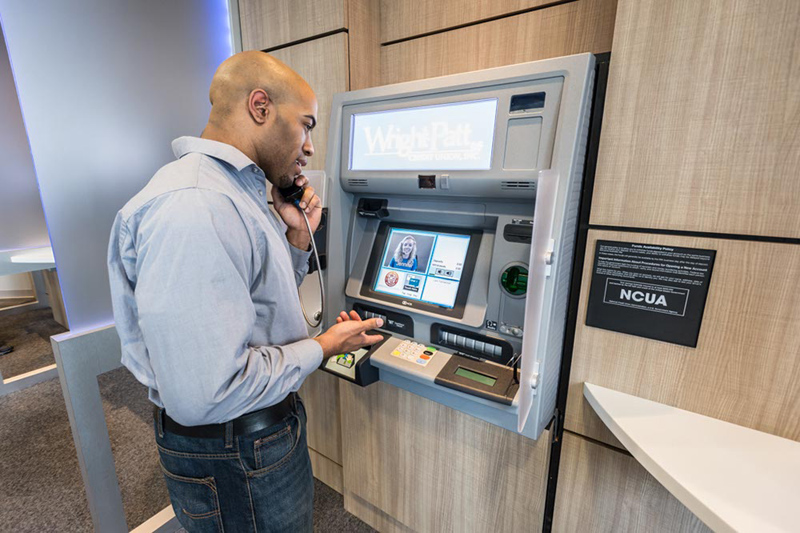 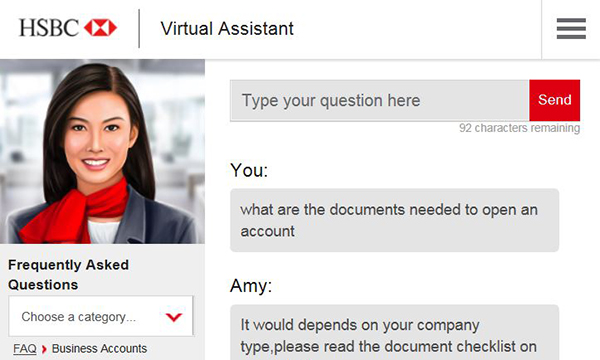 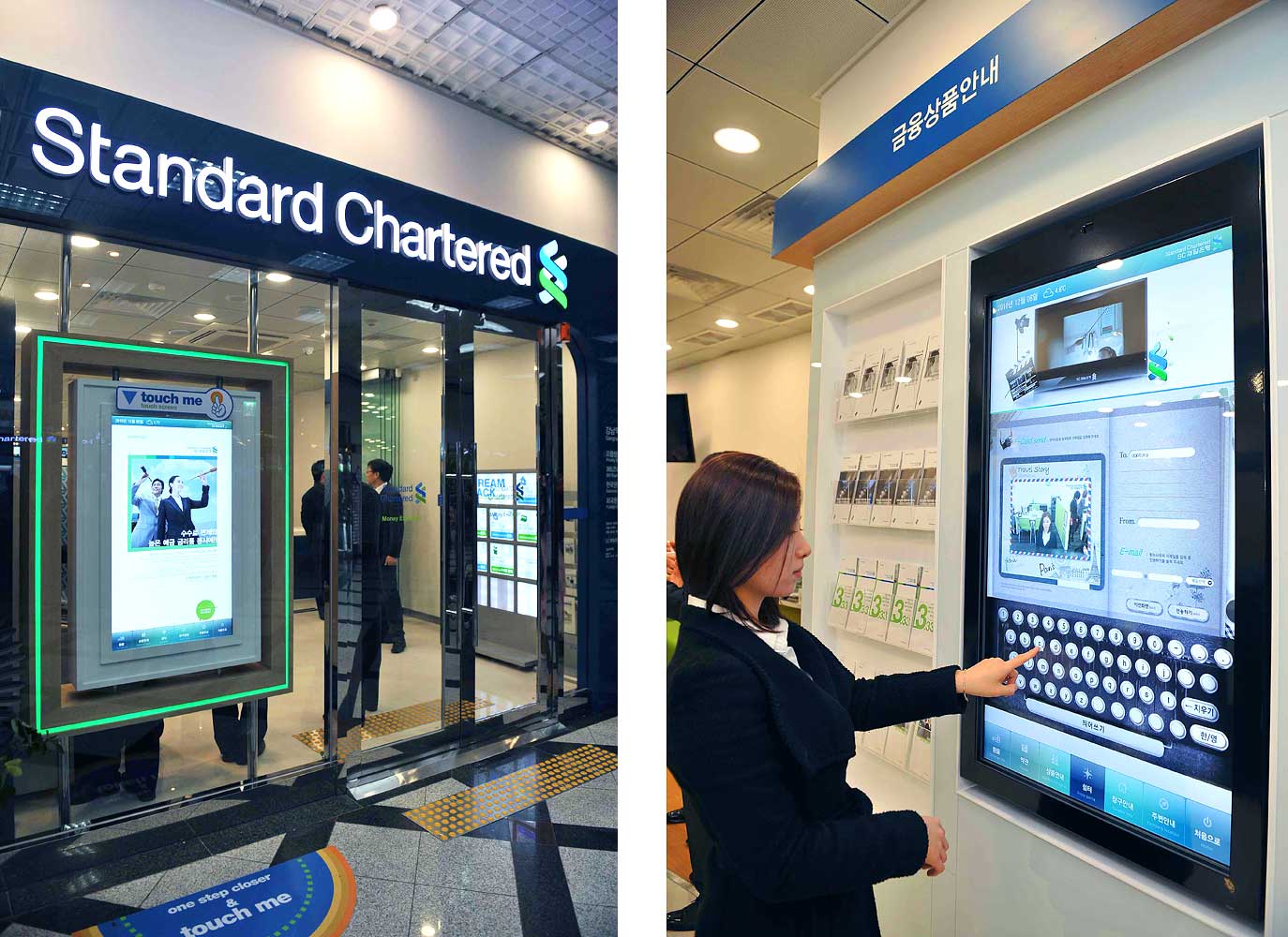